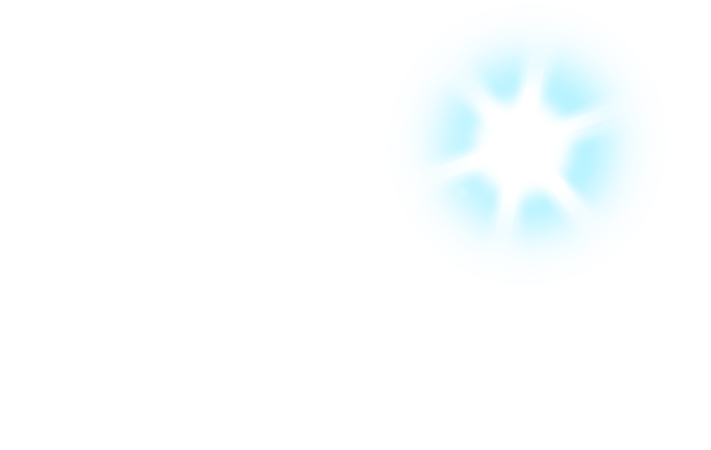 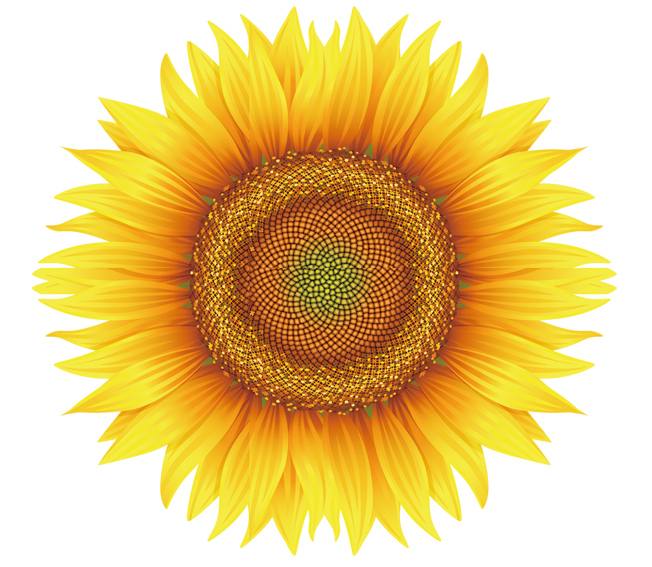 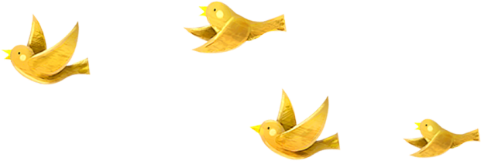 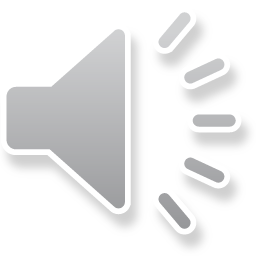 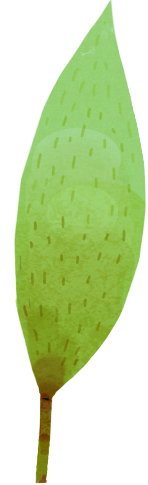 Bài 1
Bài 1
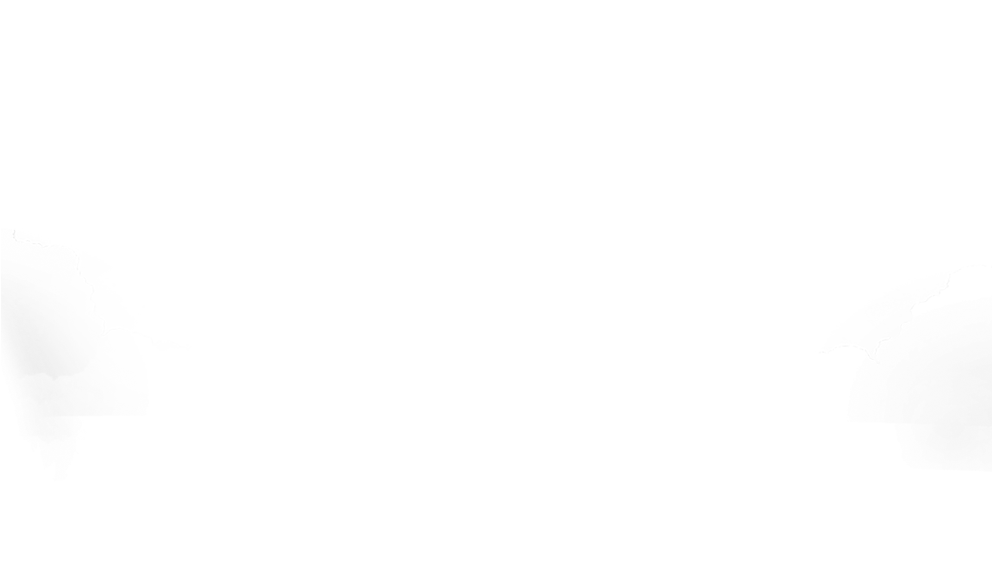 Bài 1
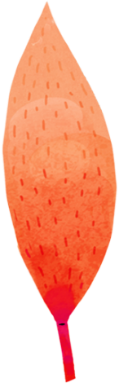 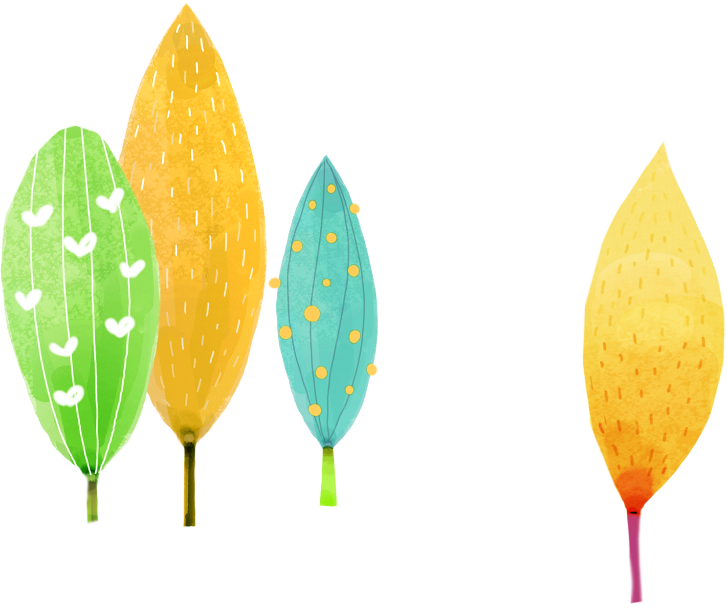 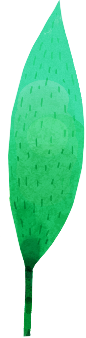 LOÀI CHIM CỦA BIỂN CẢ
LOÀI CHIM CỦA BIỂN CẢ
LOÀI CHIM CỦA BIẾN CẢ
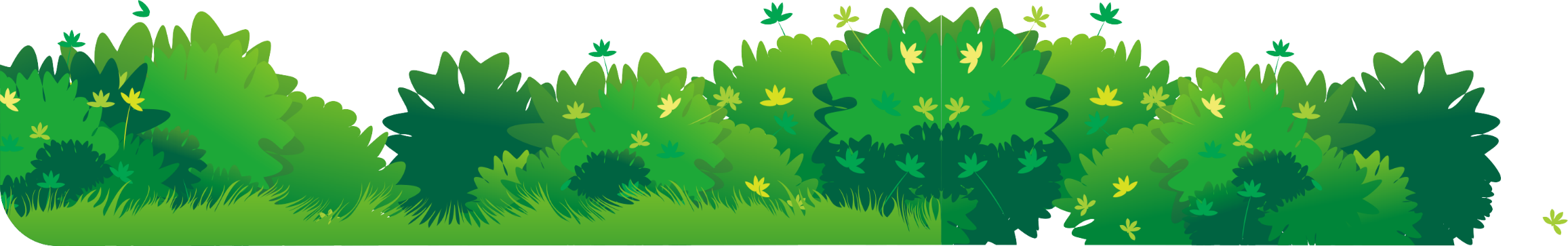 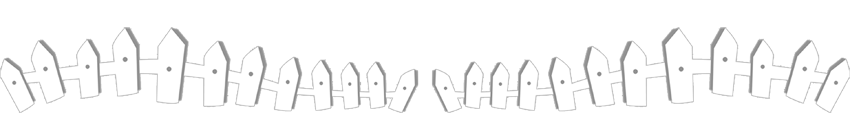 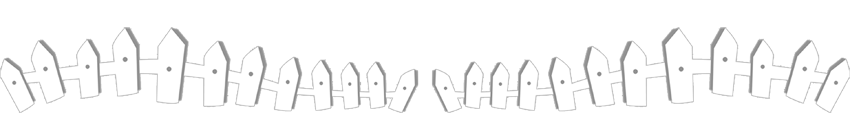 [Speaker Notes: 更多模板请关注：https://haosc.taobao.com]
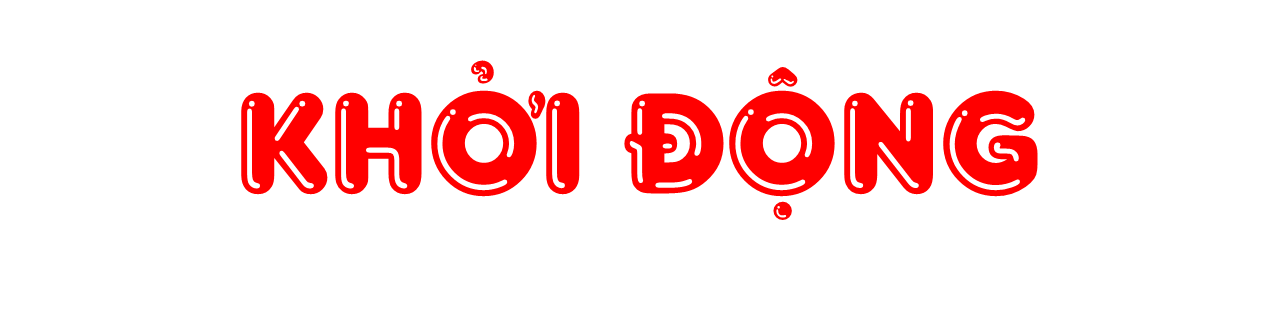 AI NHANH? 
AI ĐÚNG?
Con gì đuôi ngắn tai dàiMắt hồng lông mượtCó tài chạy nhanh?
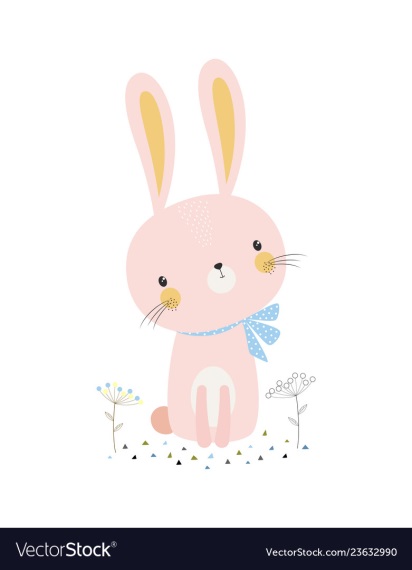 Con thỏ
[Speaker Notes: Click vào quả cam để quay về]
Con gì mào đỏ
Gáy ò ó o…
Từ sáng tinh mơ
Gọi người thức giấc?
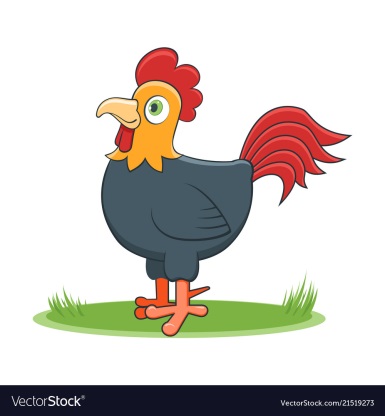 Con 
gà trống
[Speaker Notes: Click vào quả cam để quay về]
Con gì ăn noBụng to mắt hípMồm kêu ụt ịtNằm thở phì phò?
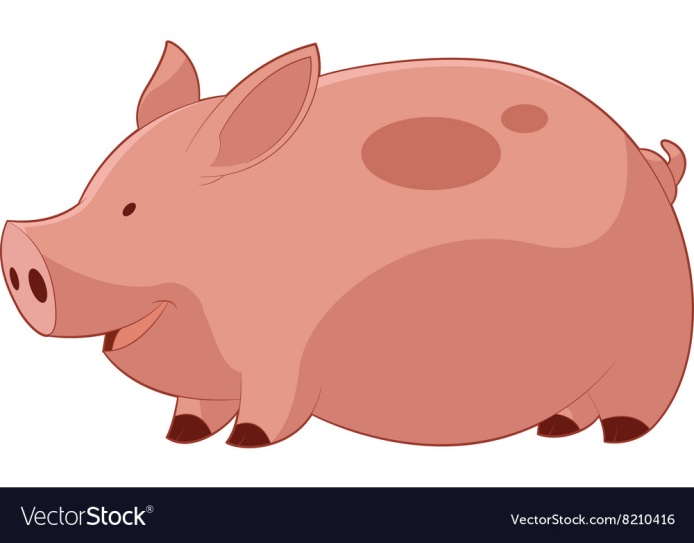 Con lợn
(con heo)
[Speaker Notes: Click vào quả cam để quay về]
Lượn bay biển lớn sớm trưaSóng gió chẳng quản nắng mưa chẳng sờn?
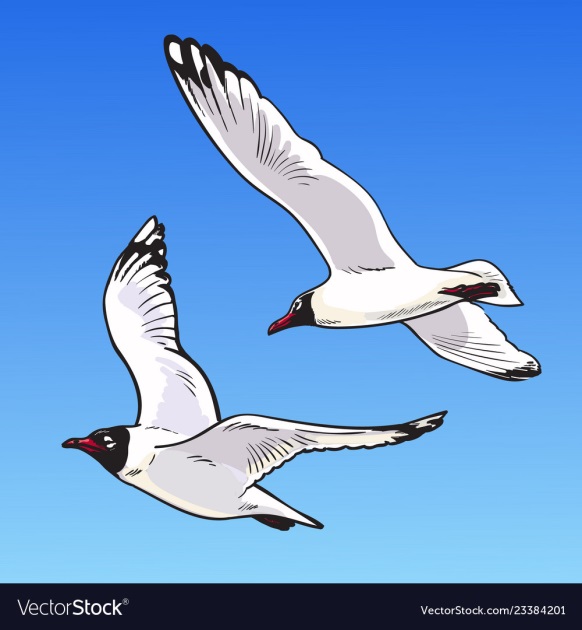 Con chim hải âu
[Speaker Notes: GV dẫn dắt vào bài luôn nhé!
 Bài học của chúng ta hôm nay cũng tìm hiểu về loài chim hải âu. Mời các em cũng tìm hiểu bài tập đọc “Loài chim của biển cả”…]
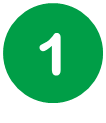 Quan sát tranh và cho biết điểm khác nhau giữa chim và cá?
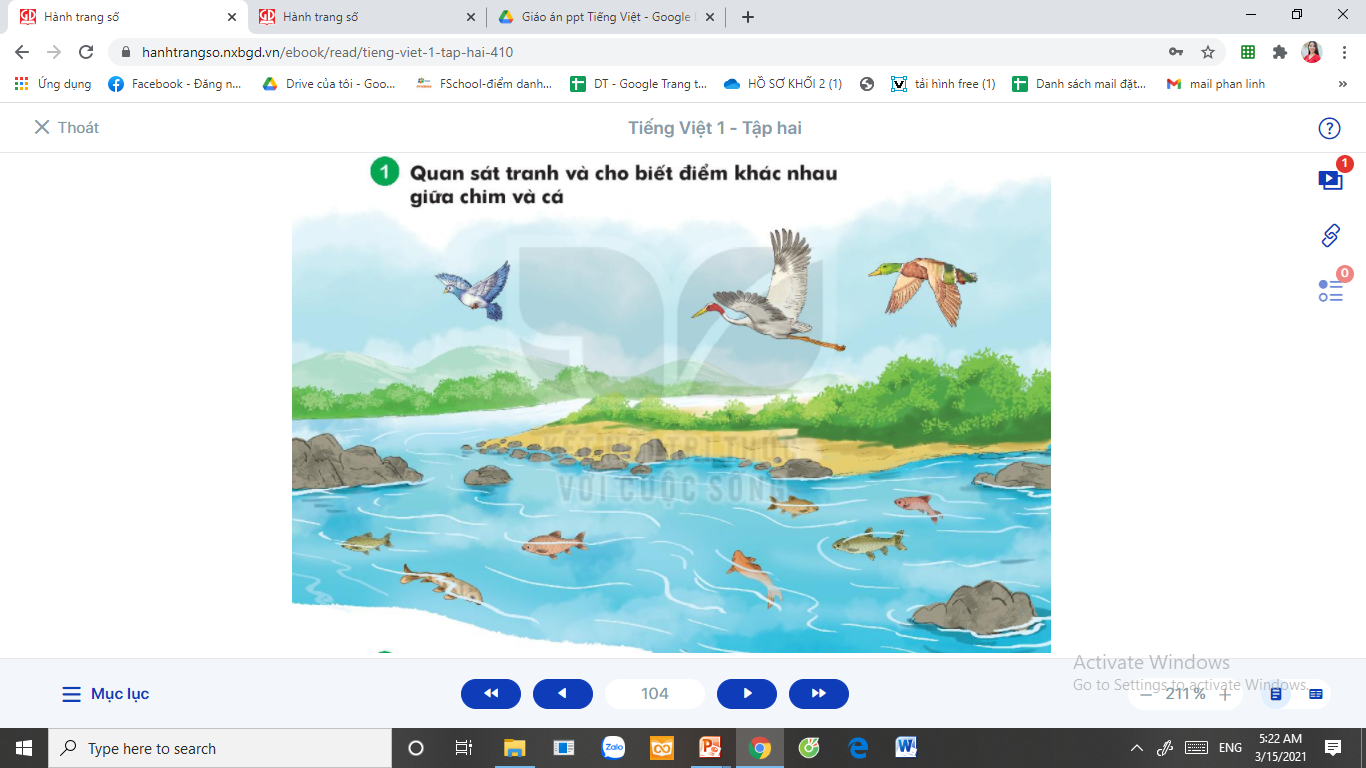 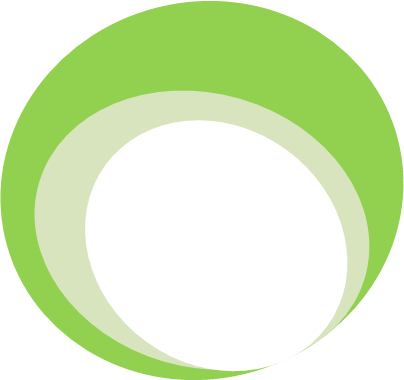 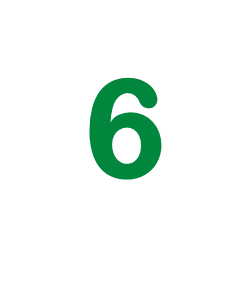 THIÊN NHIÊN KÌ THÚ
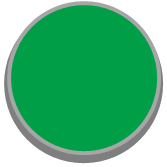 Bài
1
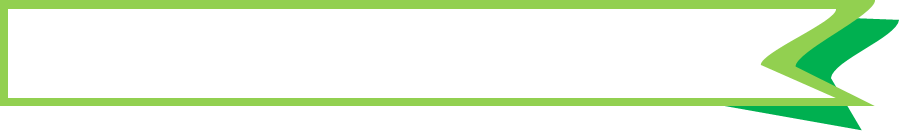 LOÀI CHIM CỦA BIỂN CẢ
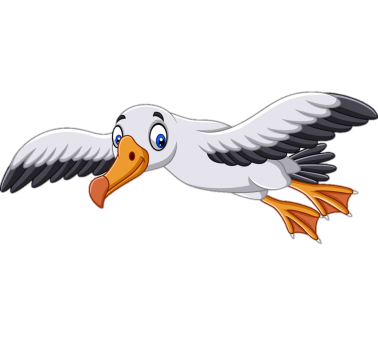 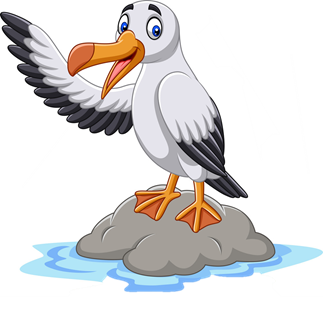 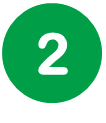 Đọc
Loài chim của biển cả
Hải âu là loài chim của biển cả. Chúng có sải cánh lớn, nên có thể bay rất xa, vượt qua cả những đại dương mênh mông. Hải âu còn bơi rất giỏi nhờ chân của chúng có màng như chân vịt.
	Hải âu bay suốt ngày trên mặt biển. Đôi khi, chúng đậu ngay trên mặt nước dập dềnh. Khi trời sắp có bão, chúng bay thành đàn tìm nơi trú ẩn. Vì vậy, hải âu được gọi là loài chim báo bão. Chúng được coi là bạn của những người đi biển.
(Trung Nguyên)
Loài chim của biển cả
Hải âu là loài chim của biển cả. Chúng có sải cánh lớn, nên có thể bay rất xa, vượt qua cả những đại dương mênh mông. Hải âu còn bơi rất giỏi nhờ chân của chúng có màng như chân vịt.
	Hải âu bay suốt ngày trên mặt biển. Đôi khi, chúng đậu ngay trên mặt nước dập dềnh. Khi trời sắp có bão, chúng bay thành đàn tìm nơi trú ẩn. Vì vậy, hải âu được gọi là loài chim báo bão. Chúng được coi là bạn của những người đi biển.
(Trung Nguyên)
[Speaker Notes: Giáo viên chủ động giải thích từ khó, cho hs luyện đọc từ. Từ khó có thể linh động theo vùng miền, không nhất thiết dạy theo giáo án soạn sẵn.]
Luyện đọc
sải		xa		mênh môngdập dềnh
Loài chim của biển cả
Hải âu là loài chim của biển cả. // Chúng có sải cánh lớn, nên có thể bay rất xa, vượt qua cả những đại dương mênh mông. // Hải âu còn bơi rất giỏi nhờ chân của chúng có màng như chân vịt. //
	Hải âu bay suốt ngày trên mặt biển. // Đôi khi, chúng đậu ngay trên mặt nước dập dềnh. // Khi trời sắp có bão, chúng bay thành đàn tìm nơi trú ẩn. // Vì vậy, hải âu được gọi là loài chim báo bão. // Chúng được coi là bạn của những người đi biển. //
(Trung Nguyên)
Hải âu là loài chim của biển cả. Chúng có sải cánh lớn, nên có thể bay rất xa, vượt qua cả những đại dương mênh mông. Hải âu còn bơi rất giỏi nhờ chân của chúng có màng như chân vịt.
	Hải âu bay suốt ngày trên mặt biển. Đôi khi, chúng đậu ngay trên mặt nước dập dềnh. Khi trời sắp có bão, chúng bay thành đàn tìm nơi trú ẩn. Vì vậy, hải âu được gọi là loài chim báo bão. Chúng được coi là bạn của những người đi biển.
(Trung Nguyên)
Luyện đọc câu dài:
Hải âu còn bơi rất giỏi nhờ chân của chúng có màng như chân vịt.
Loài chim của biển cả
	Hải âu là loài chim của biển cả. Chúng có sải cánh lớn, nên có thể bay rất xa, vượt qua cả những đại dương mênh mông. Hải âu còn bơi rất giỏi nhờ chân của chúng có màng như chân vịt.
        Hải âu bay suốt ngày trên mặt biển. Đôi khi chúng đậu ngay trên mặt nước dập dềnh. Khi trời sắp có bão, chúng bay thành đàn tìm nơi trú ẩn. Vì vậy, hải âu được gọi là loài chim báo bão. Chúng cũng được coi là bạn của những người đi biển.
                                               ( Trung Nguyên
1
2
Giải nghĩa từ khó:
Sải cánh:
độ dài của cánh.
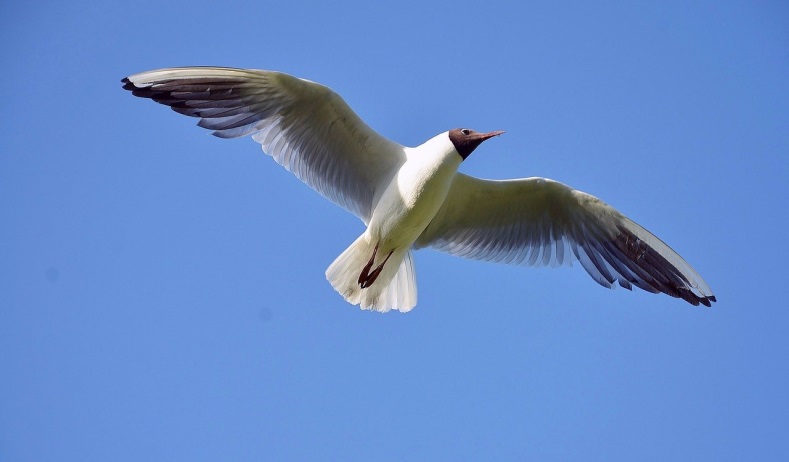 Đại dương:
biển lớn.
Dập dềnh:
chuyển động lên xuống nhịp nhàng trên mặt nước.
Bão:
thời tiết bất thường, có gió mạnh và mưa lớn.
[Speaker Notes: Gv yêu cầu hs nêu nghĩa theo cách hs hiểu trước.
Có thể cho HS giải nghĩa bằng cách đặt câu.]
Giải nghĩa từ khó:
Màng:
phần da nối các ngón chân với nhau.
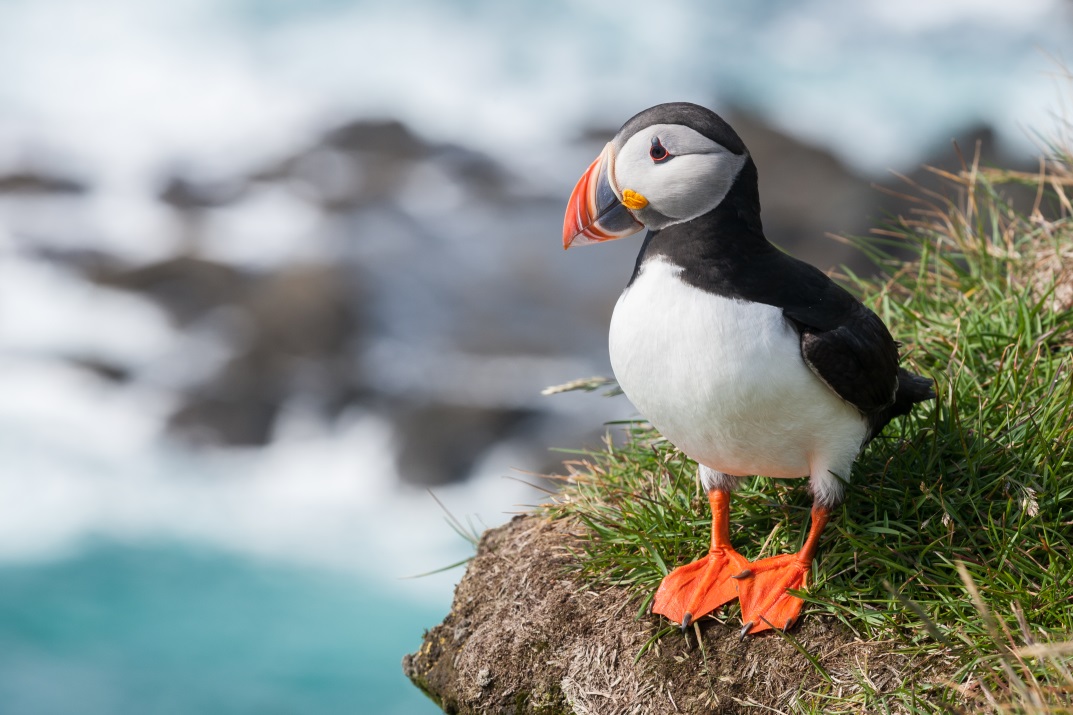 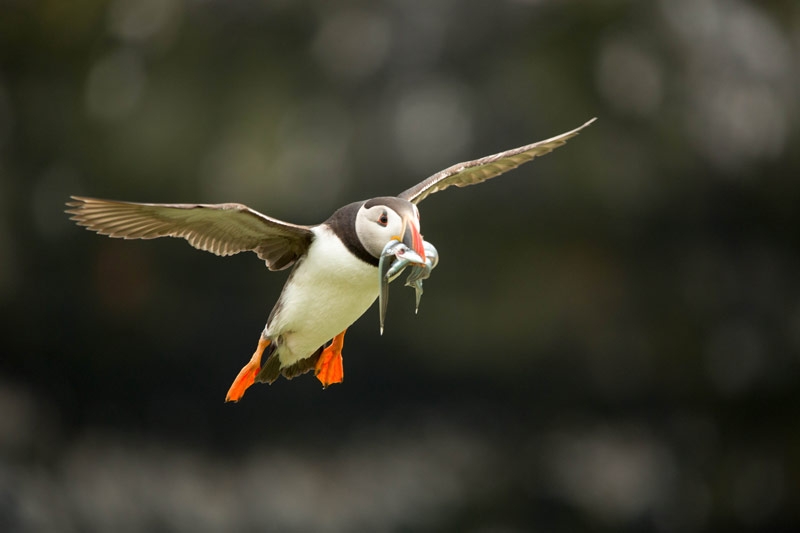 [Speaker Notes: Gv yêu cầu hs nêu nghĩa theo cách hs hiểu trước.
Có thể cho HS giải nghĩa bằng cách đặt câu.]
Loài chim của biển cả
Hải âu là loài chim của biển cả. Chúng có sải cánh lớn, nên có thể bay rất xa, vượt qua cả những đại dương mênh mông. Hải âu còn bơi rất giỏi nhờ chân của chúng có màng như chân vịt.
	Hải âu bay suốt ngày trên mặt biển. Đôi khi, chúng đậu ngay trên mặt nước dập dềnh. Khi trời sắp có bão, chúng bay thành đàn tìm nơi trú ẩn. Vì vậy, hải âu được gọi là loài chim báo bão. Chúng được coi là bạn của những người đi biển.
(Trung Nguyên)
[Speaker Notes: Đọc nối tiếp đoạn]
Loài chim của biển cả
Hải âu là loài chim của biển cả. Chúng có sải cánh lớn, nên có thể bay rất xa, vượt qua cả những đại dương mênh mông. Hải âu còn bơi rất giỏi nhờ chân của chúng có màng như chân vịt.
	Hải âu bay suốt ngày trên mặt biển. Đôi khi, chúng đậu ngay trên mặt nước dập dềnh. Khi trời sắp có bão, chúng bay thành đàn tìm nơi trú ẩn. Vì vậy, hải âu được gọi là loài chim báo bão. Chúng được coi là bạn của những người đi biển.
(Trung Nguyên)
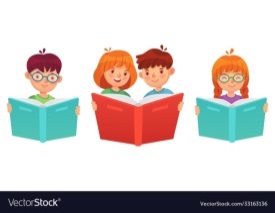 [Speaker Notes: Thi đua]
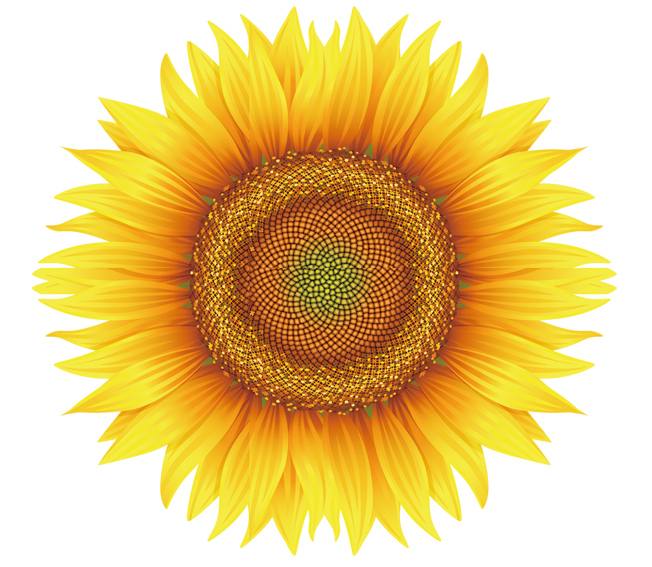 t
Tiết 2
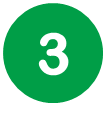 Trả lời câu hỏi
3
Loài chim của biển cả
Hải âu là loài chim của biển cả. Chúng có sải cánh lớn, nên có thể bay rất xa, vượt qua cả những đại dương mênh mông. Hải âu còn bơi rất giỏi nhờ chân của chúng có màng như chân vịt.
	Hải âu bay suốt ngày trên mặt biển. Đôi khi, chúng đậu ngay trên mặt nước dập dềnh. Khi trời sắp có bão, chúng bay thành đàn tìm nơi trú ẩn. Vì vậy, hải âu được gọi là loài chim báo bão. Chúng được coi là bạn của những người đi biển.
(Trung Nguyên)
[Speaker Notes: Gọi HS đọc lại bài]
Đọc đoạn 1:
Hải âu là loài chim của biển cả. Chúng có sải cánh lớn, nên có thể bay rất xa, vượt qua cả những đại dương mênh mông. Hải âu còn bơi rất giỏi nhờ chân của chúng có màng như chân vịt.
Ngoài bay xa, hải âu còn có khả năng gì?
Loài chim nào xuất hiện trong bài?
Hải âu có thể bay xa như thế nào?
Đọc đoạn 2:
Hải âu bay suốt ngày trên mặt biển. Đôi khi, chúng đậu ngay trên mặt nước dập dềnh. Khi trời sắp có bão, chúng bay thành đàn tìm nơi trú ẩn. Vì vậy, hải âu được gọi là loài chim báo bão. Chúng được coi là bạn của những người đi biển.
Vì sao hải âu được gọi là loài chim báo bão?
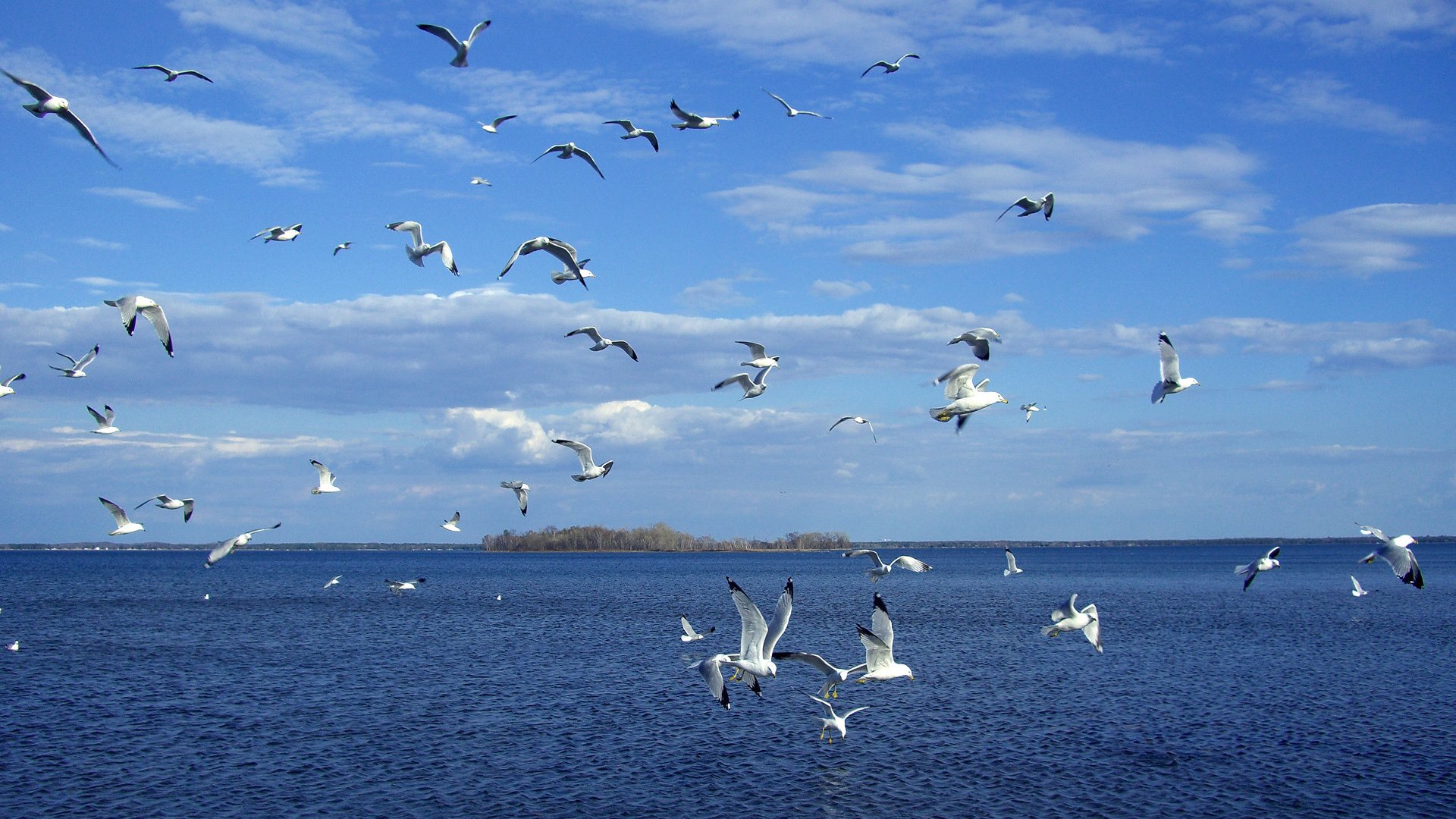 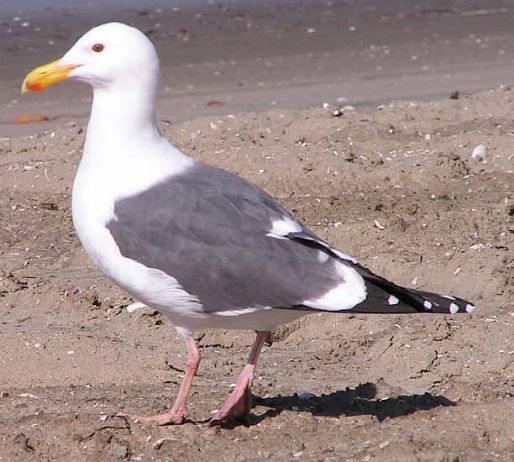 Các loài chim đó giúp ích gì cho cuộc sống và cho con người?
Kể tên một số loài chim mà em biết.
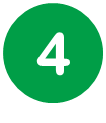 Viết vào vở câu trả lời cho câu hỏi a và b ở mục 3
4
a. Hải âu có thể bay (…).
b. Ngoài bay xa, hải âu còn (…).
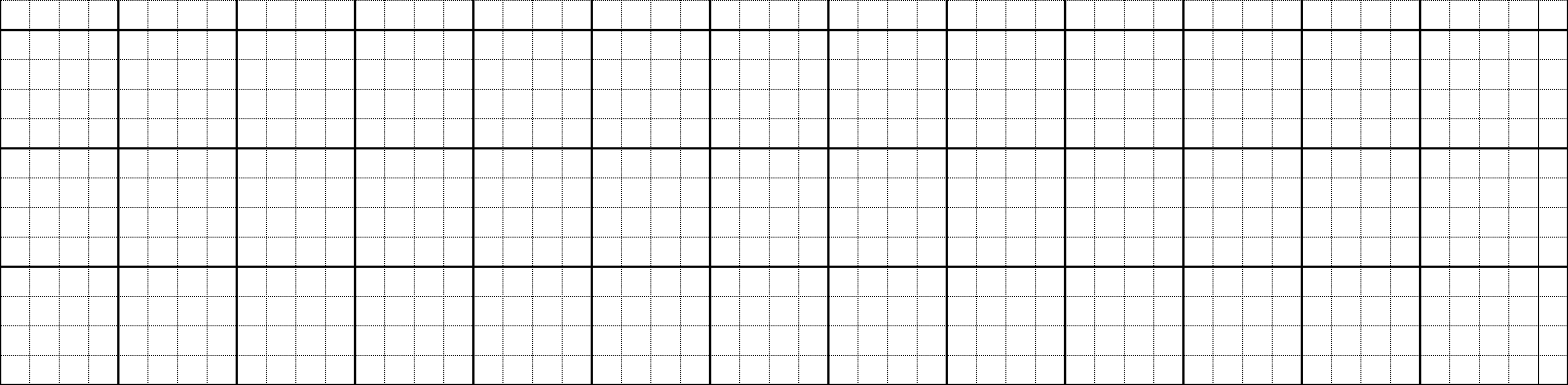 a) Hải âu có Ό˘ bay Ǖίa ηững đại dưΩg
Εłζ jŪg.
b) Ngoài bay xa, hải âu cŜ bΠ ǟất giĈ.
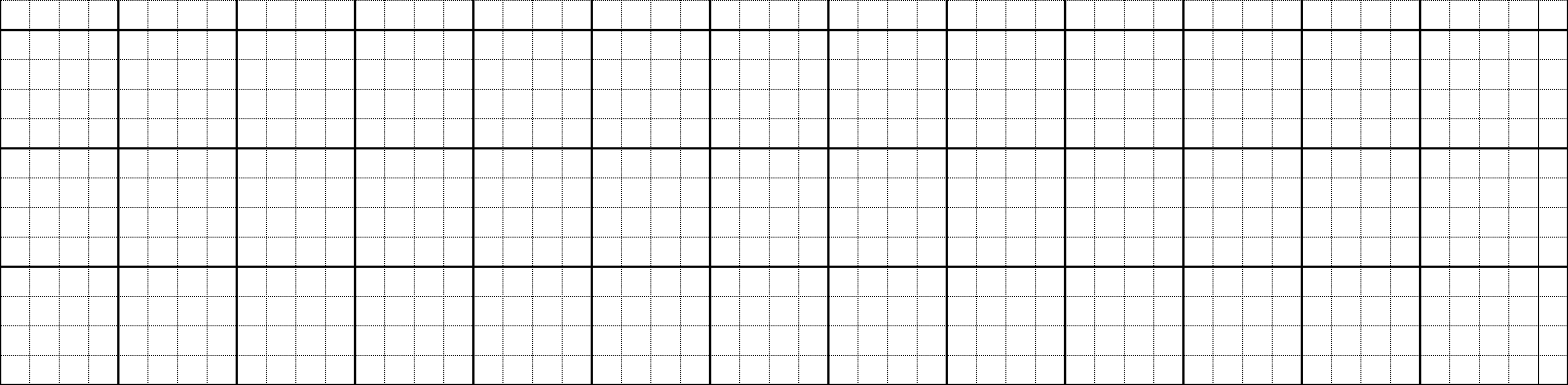 [Speaker Notes: GV hướng dẫn hs đồ chữ hoa K. GV hỏi để khai thác cho HS hiểu kĩ thuật viết (chữ đầu câu viết hoa, cuối câu có dấu chấm, khoảng cách các chữ bằng 1 con chữ o…)]
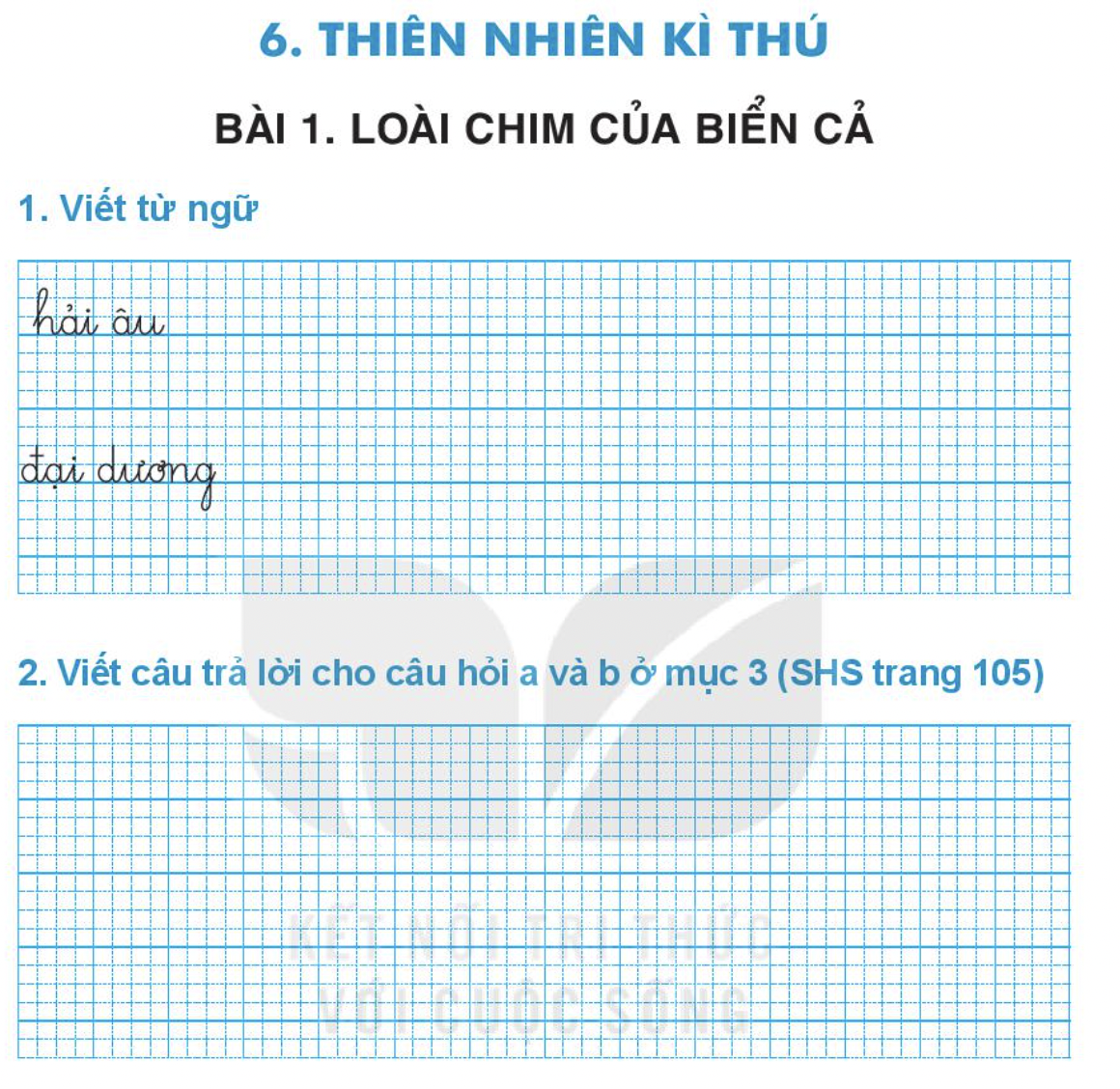 Dặn dò:
Đọc lại bài: Loài chim của biển cả (trang 104, 105).
Chuẩn bị bài mới (trang 106, 107).